-
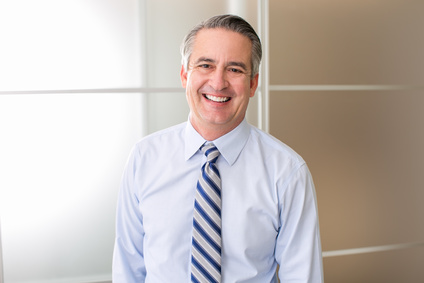 JEAN- LUC DELAVINE
Berufsbezeichnung
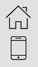 12 Street Name
Berlin
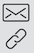 name@mail.com
twitter.com/name
000 111 333
ÜBER MICH
AUSBILDUNG
BERUFSERFAHRUNGEN